Rosedale Academy
Global Campus
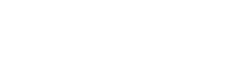 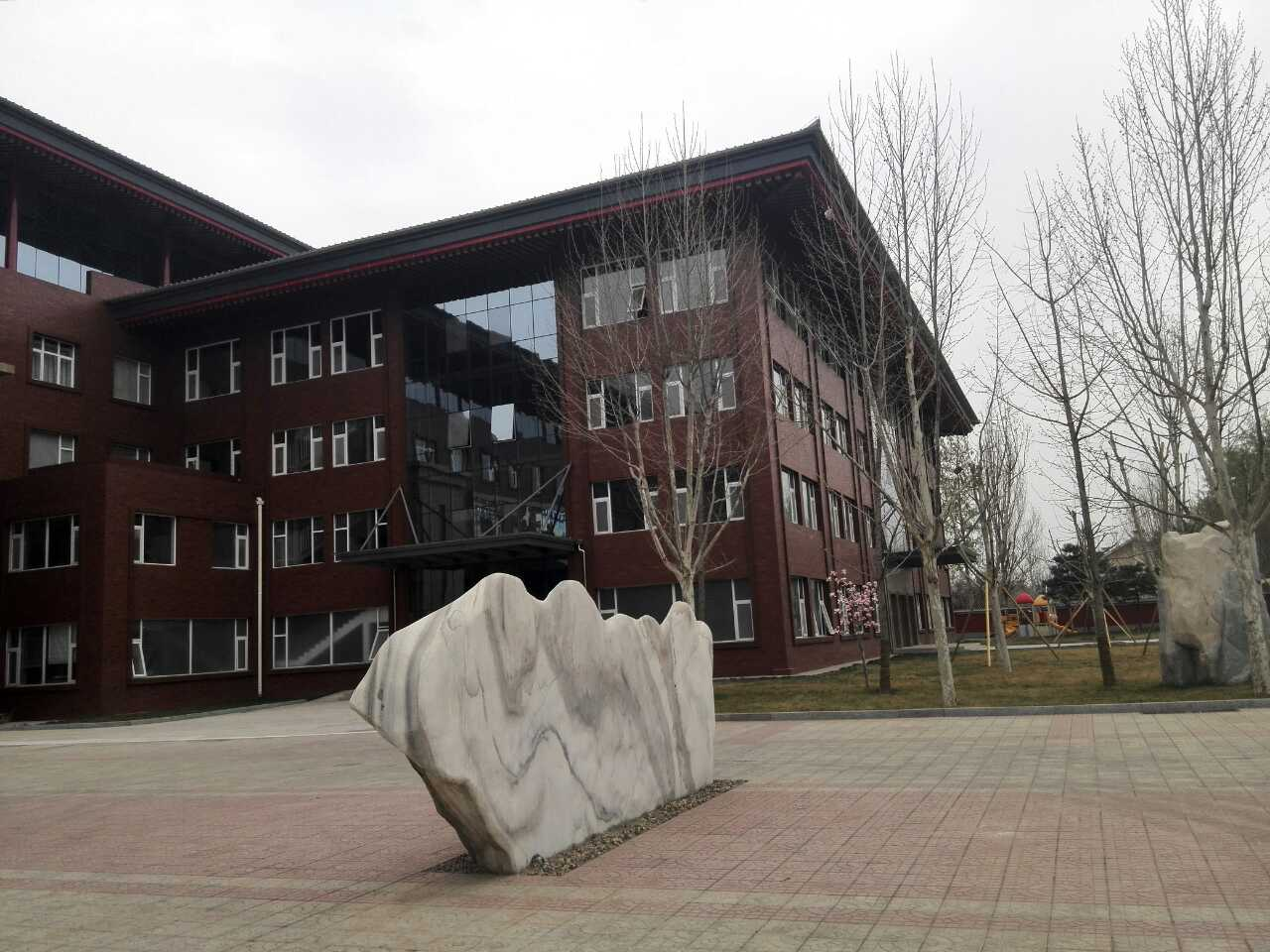 Beijing Royal School / Rosedale Academy
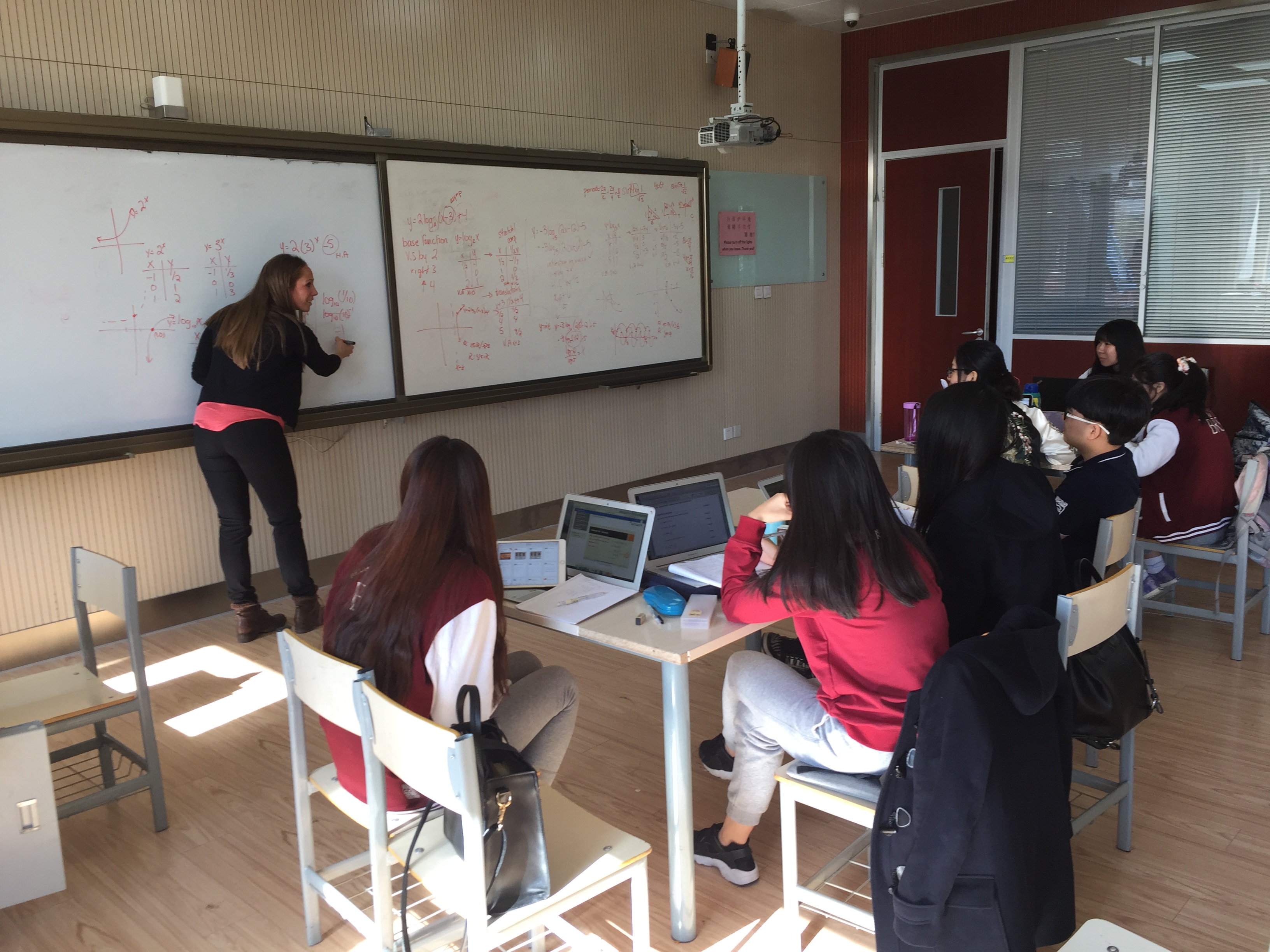 Beijing Royal School / Rosedale Academy
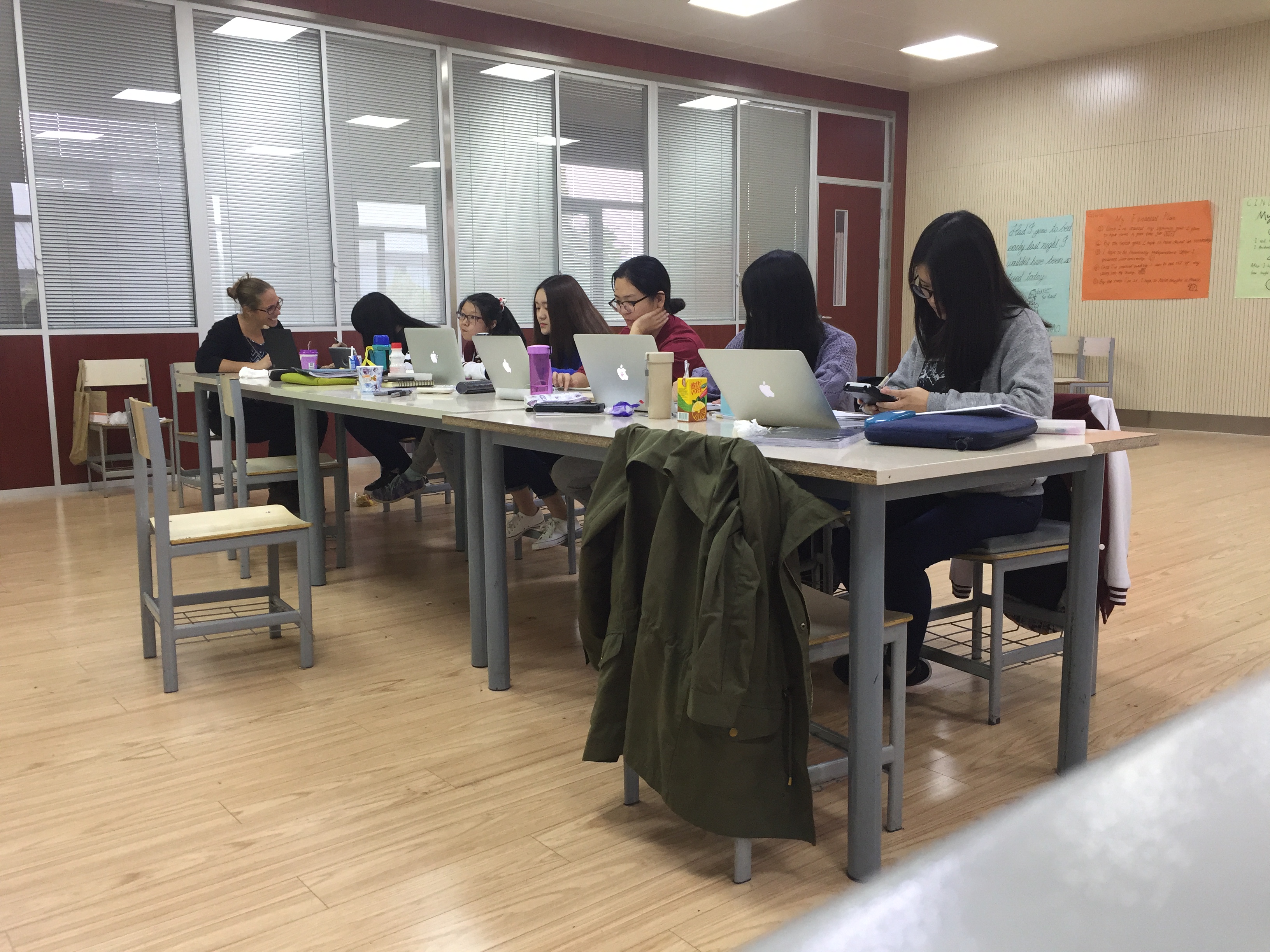 Beijing Royal School / Rosedale Academy
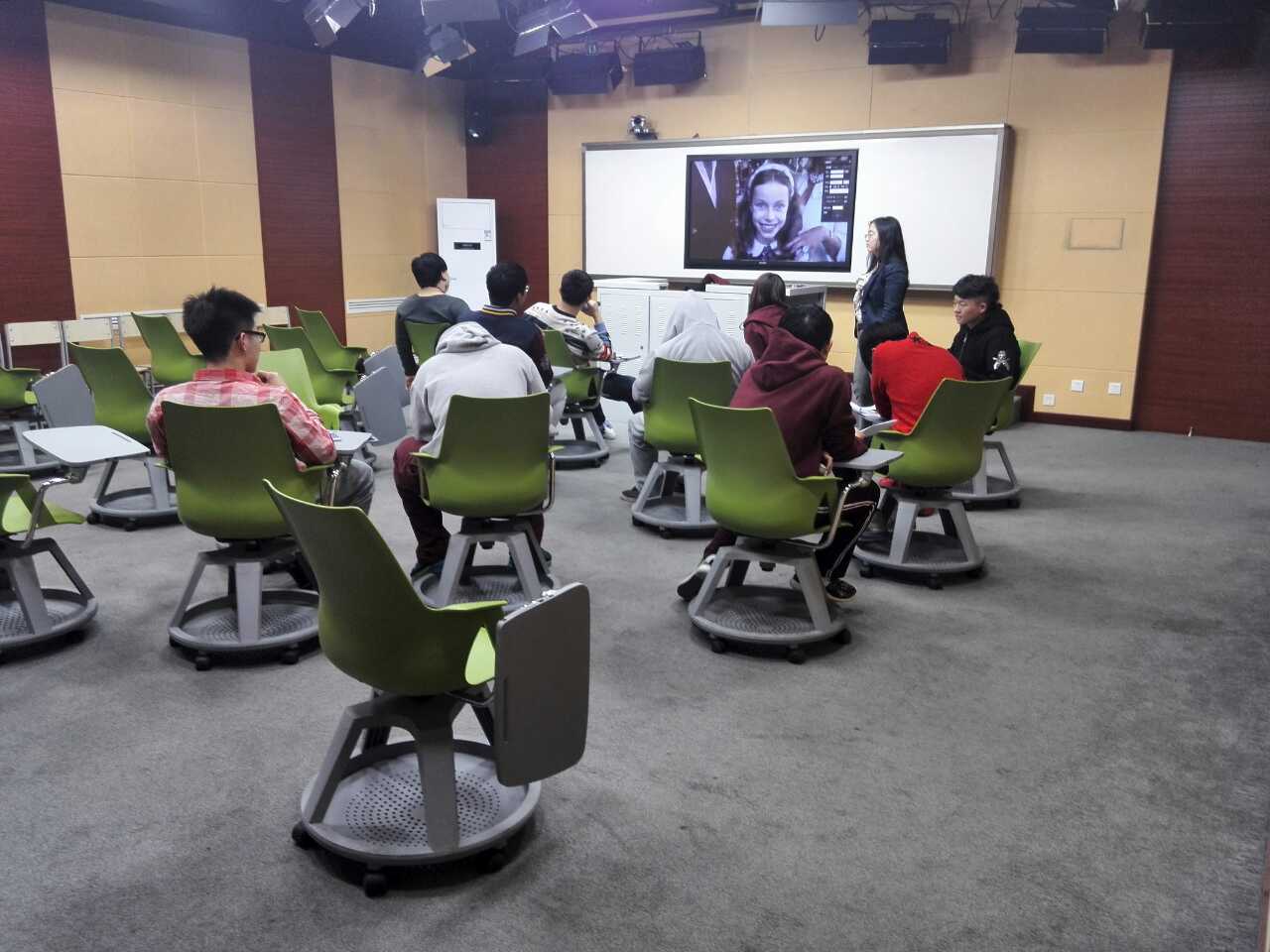 Beijing Royal School / Rosedale Academy
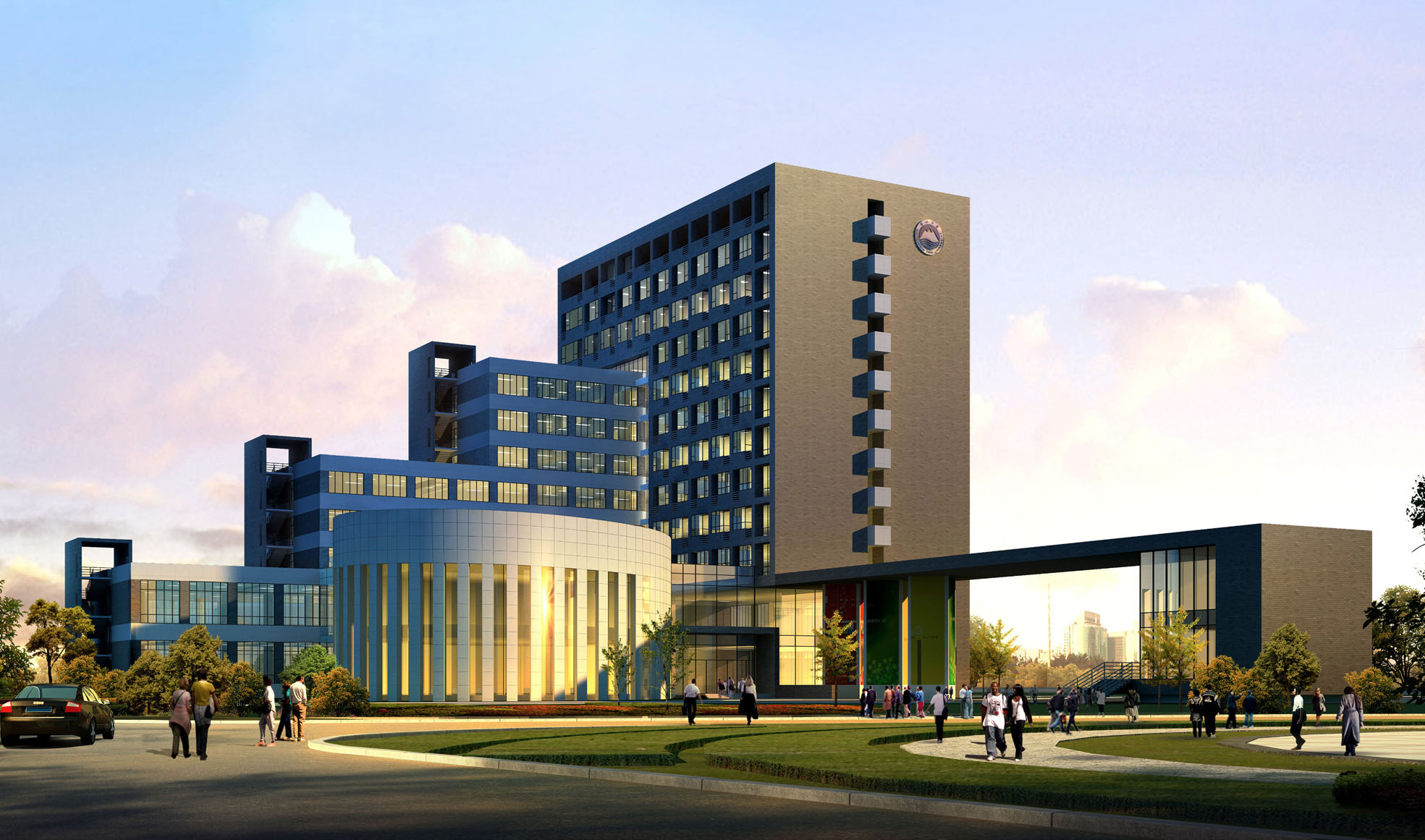 Shenyang Campus, Northeastern University
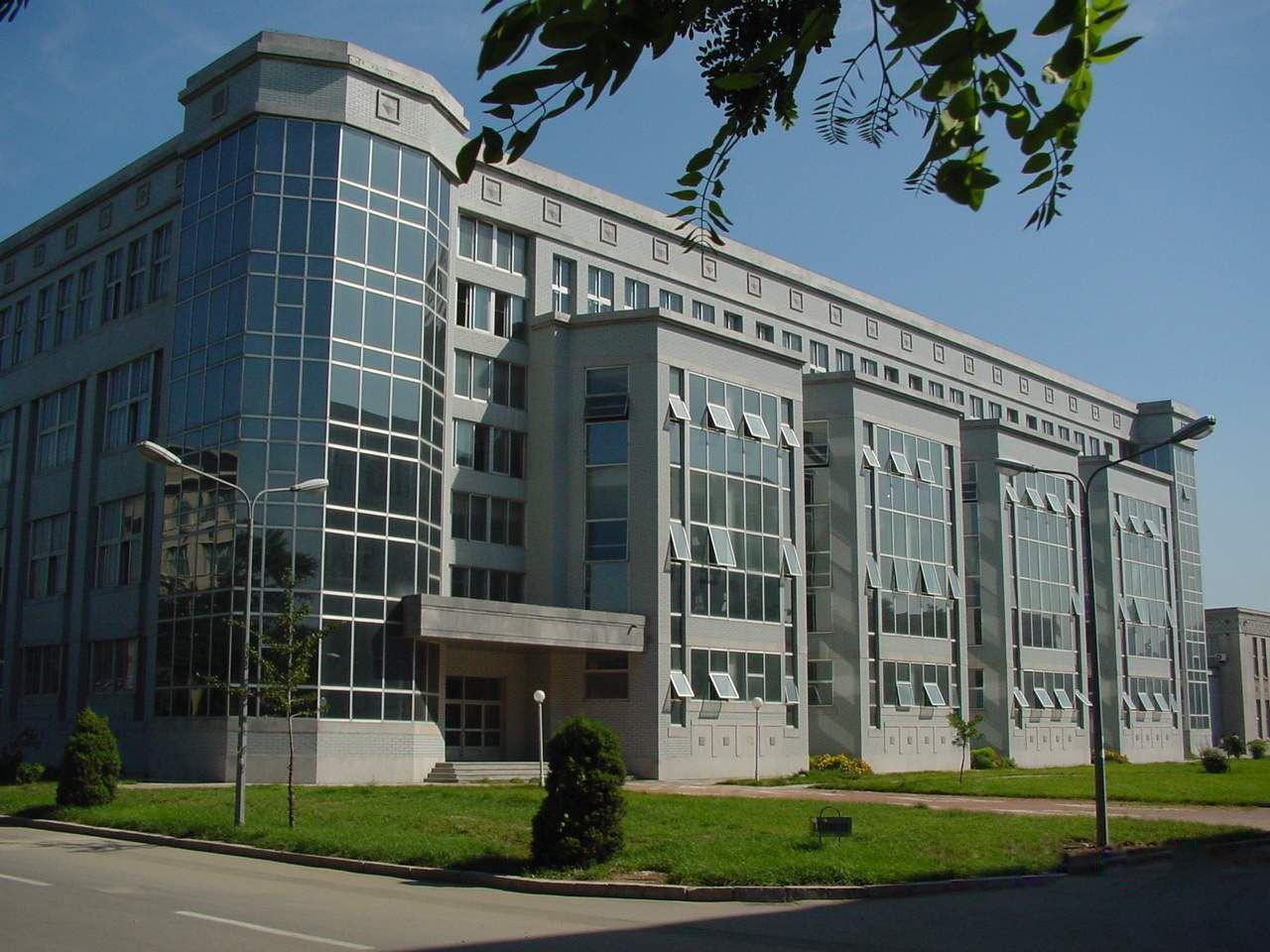 Shenyang Campus, Northeastern University
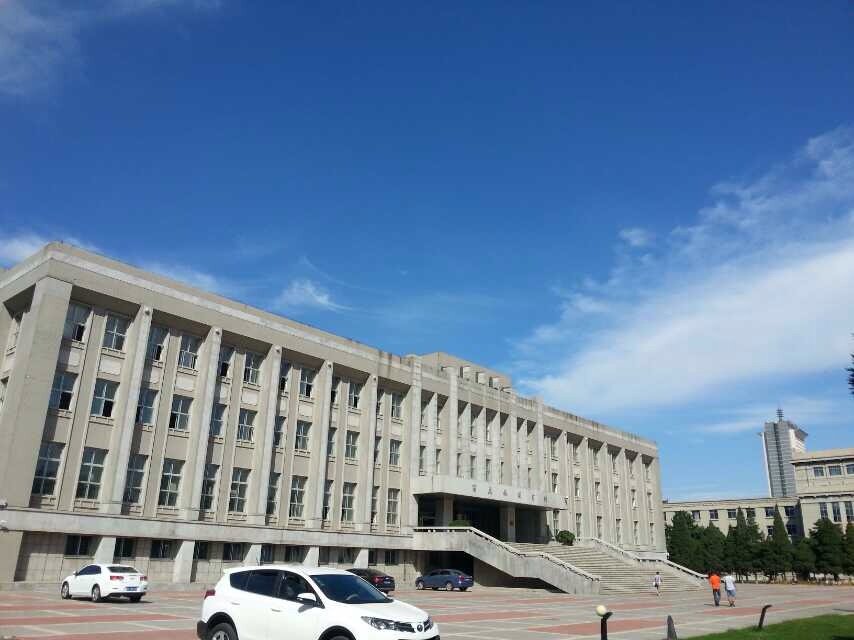 Shenyang Campus, Northeastern University
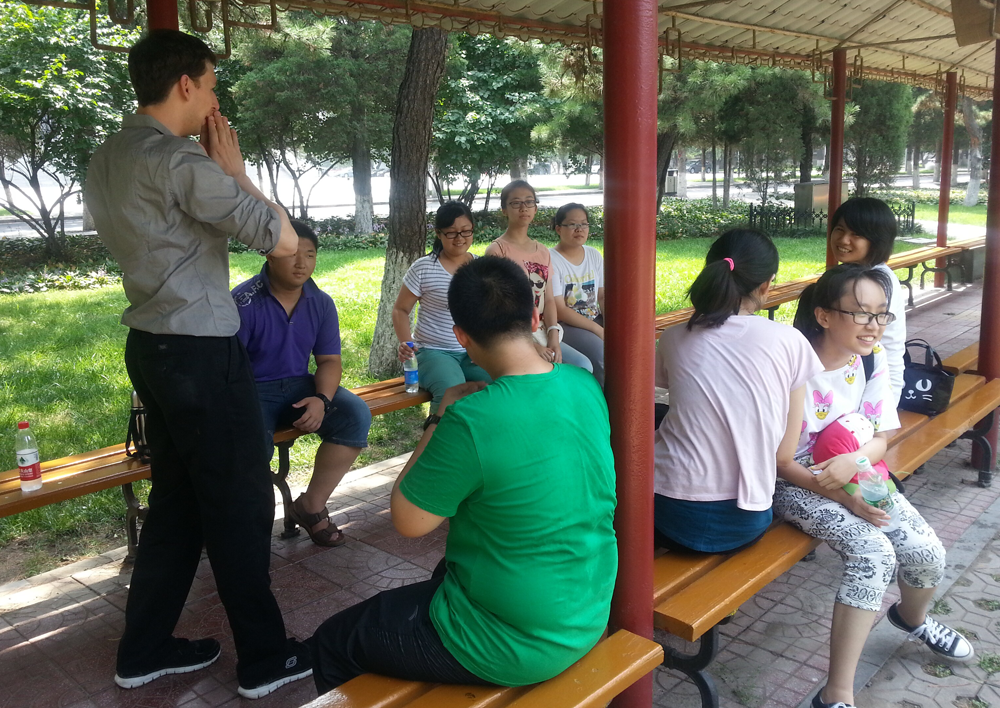 Shenyang Campus, Northeastern University
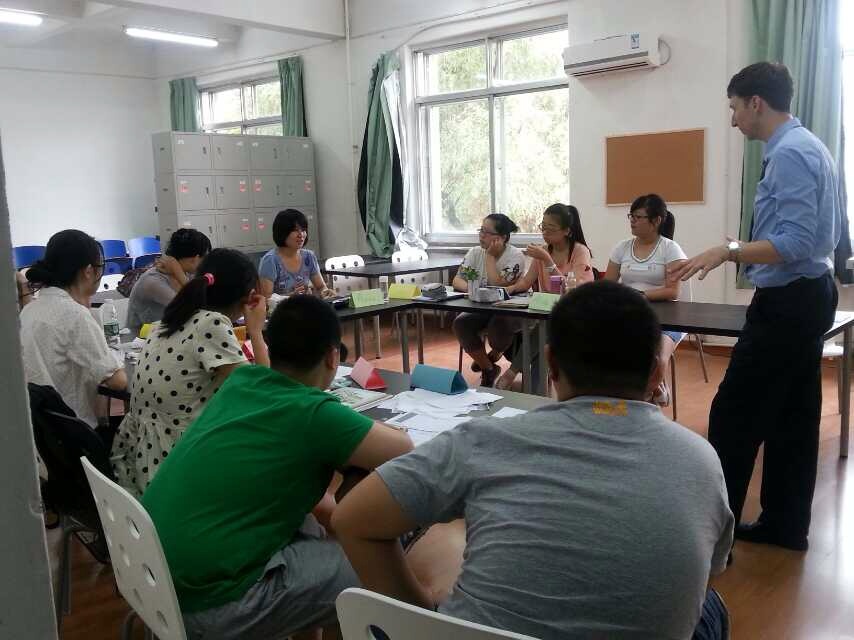 Shenyang Campus, Northeastern University
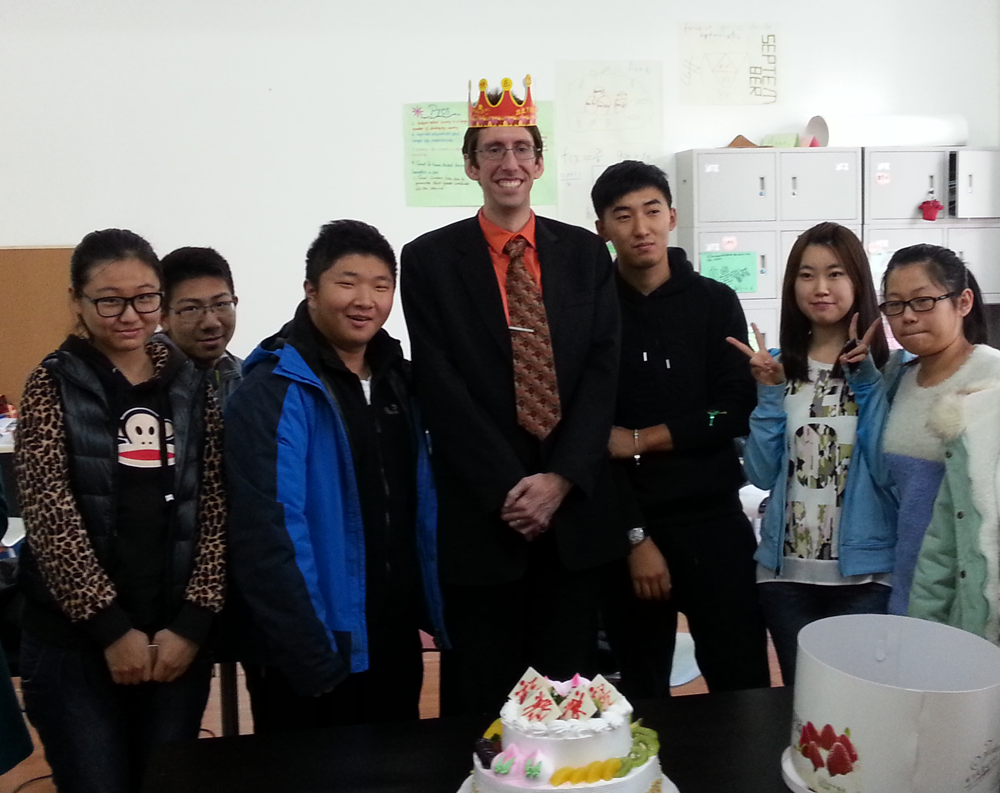 Shenyang Campus, Northeastern University
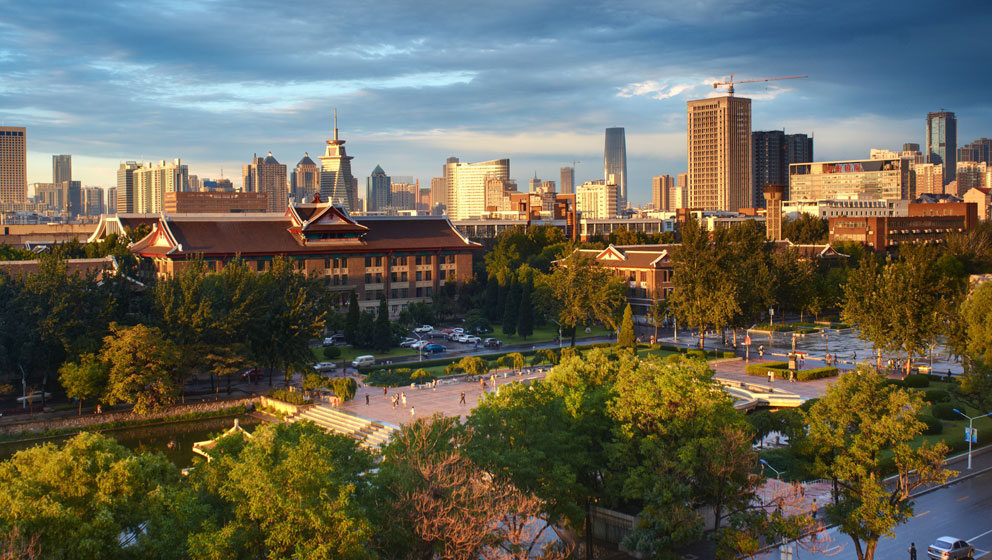 Tianjin Campus, Tianjin University
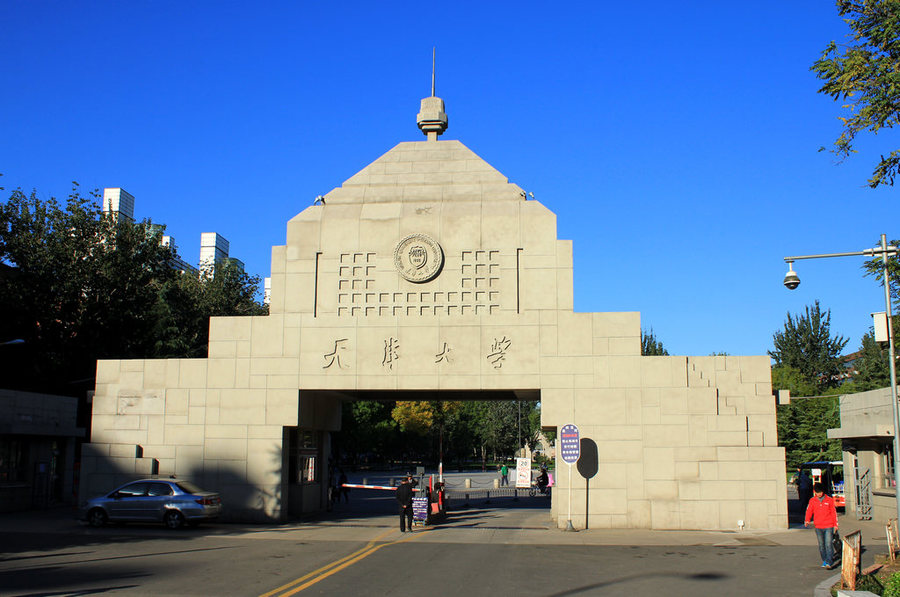 Tianjin Campus, Tianjin University
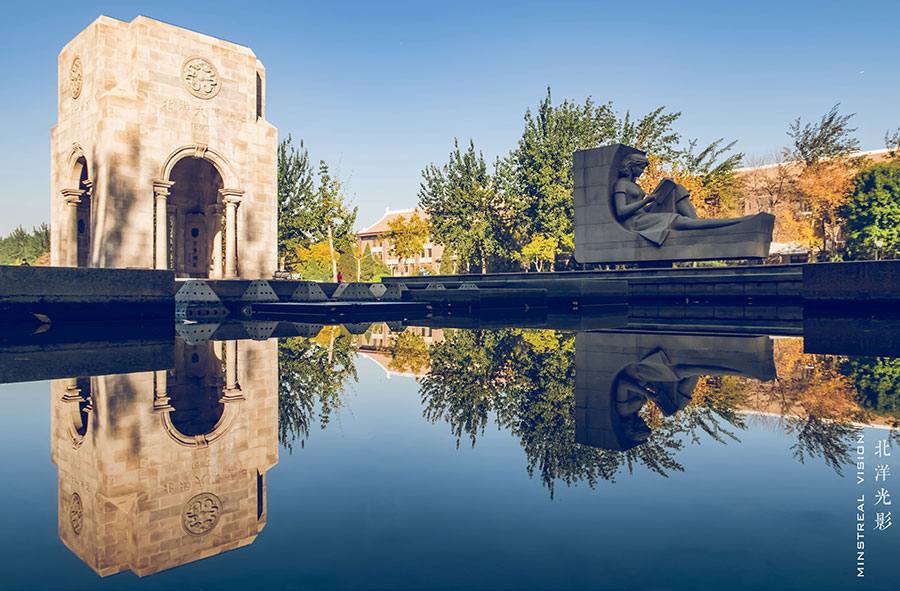 Tianjin Campus, Tianjin University
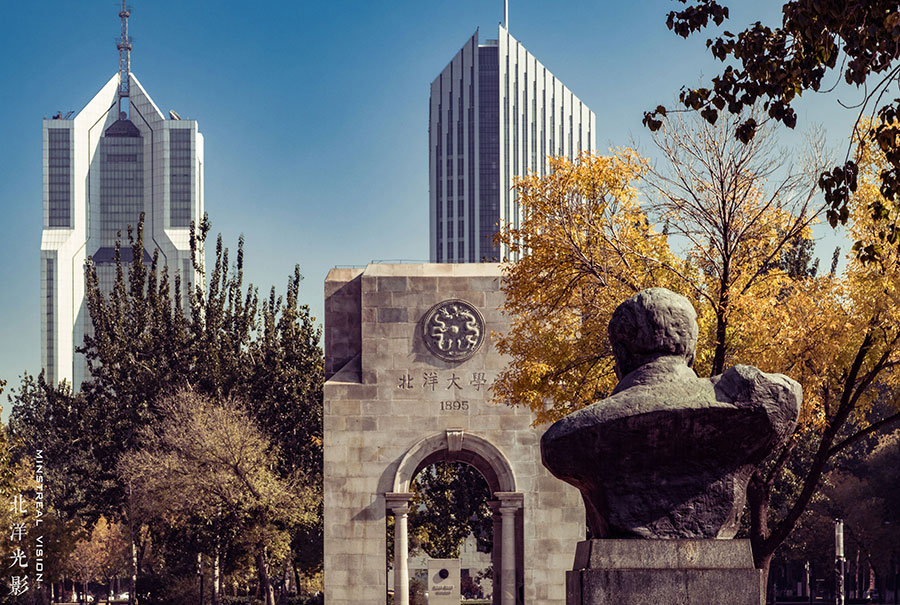 Tianjin Campus, Tianjin University
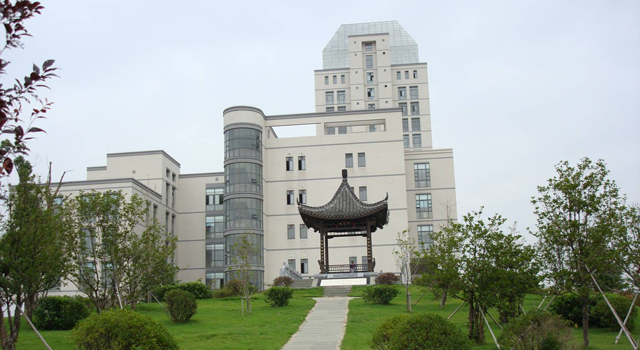 Wuxi Campus
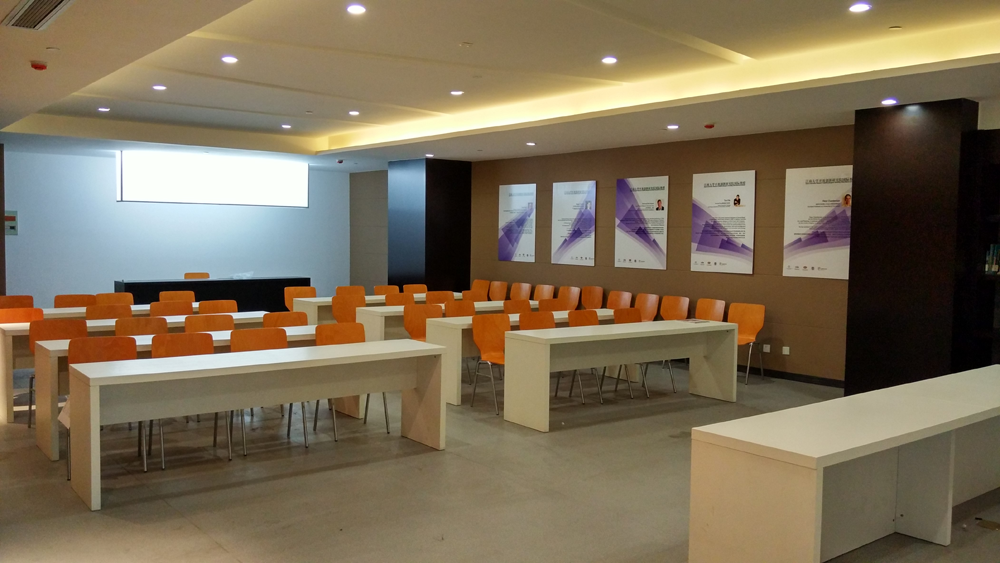 Wuxi Campus
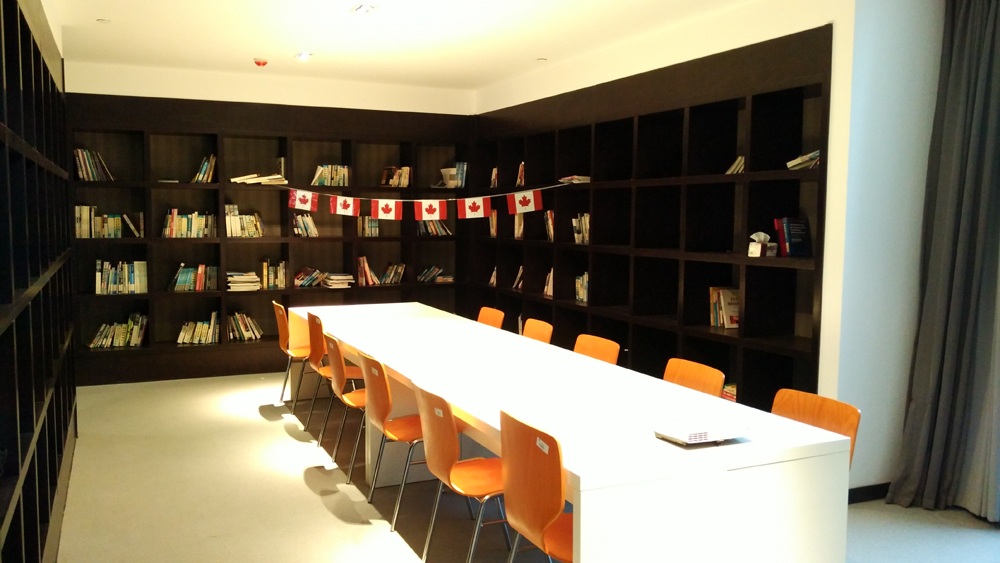 Wuxi Campus
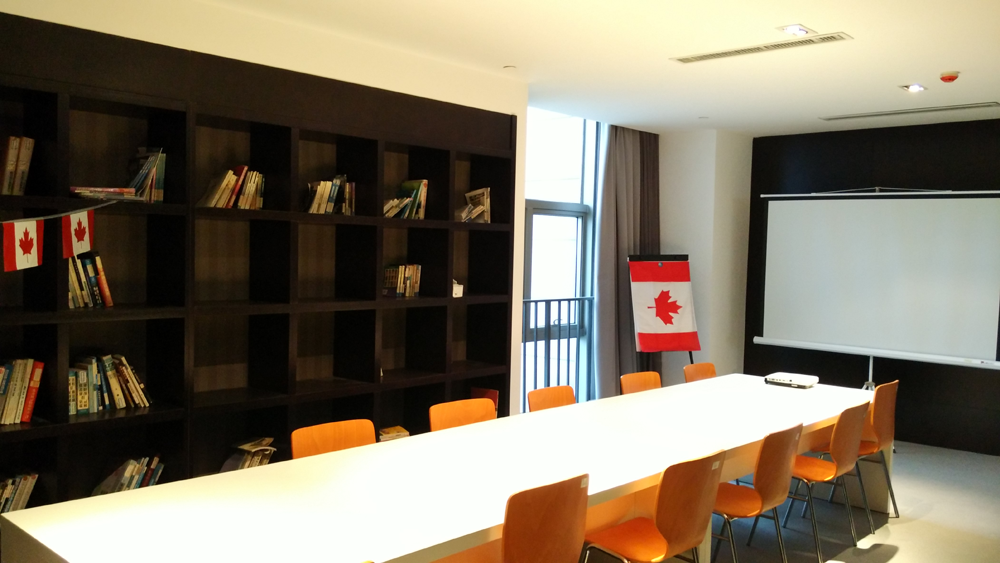 Wuxi Campus
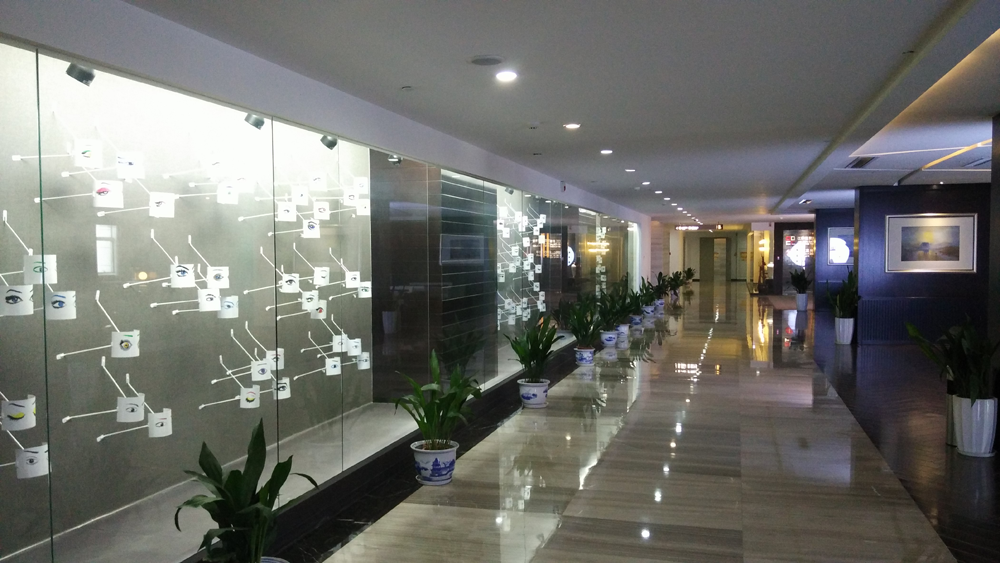 Wuxi Campus
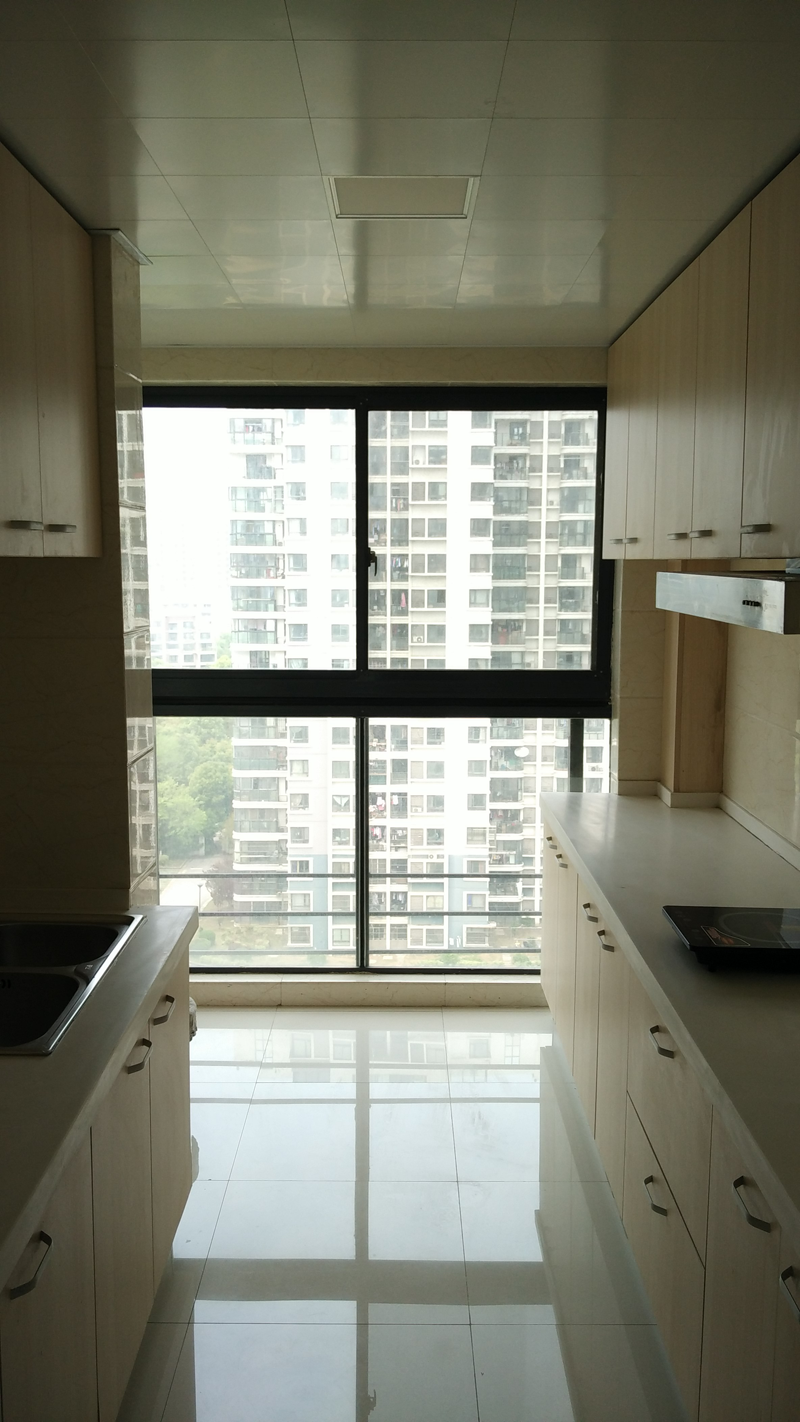 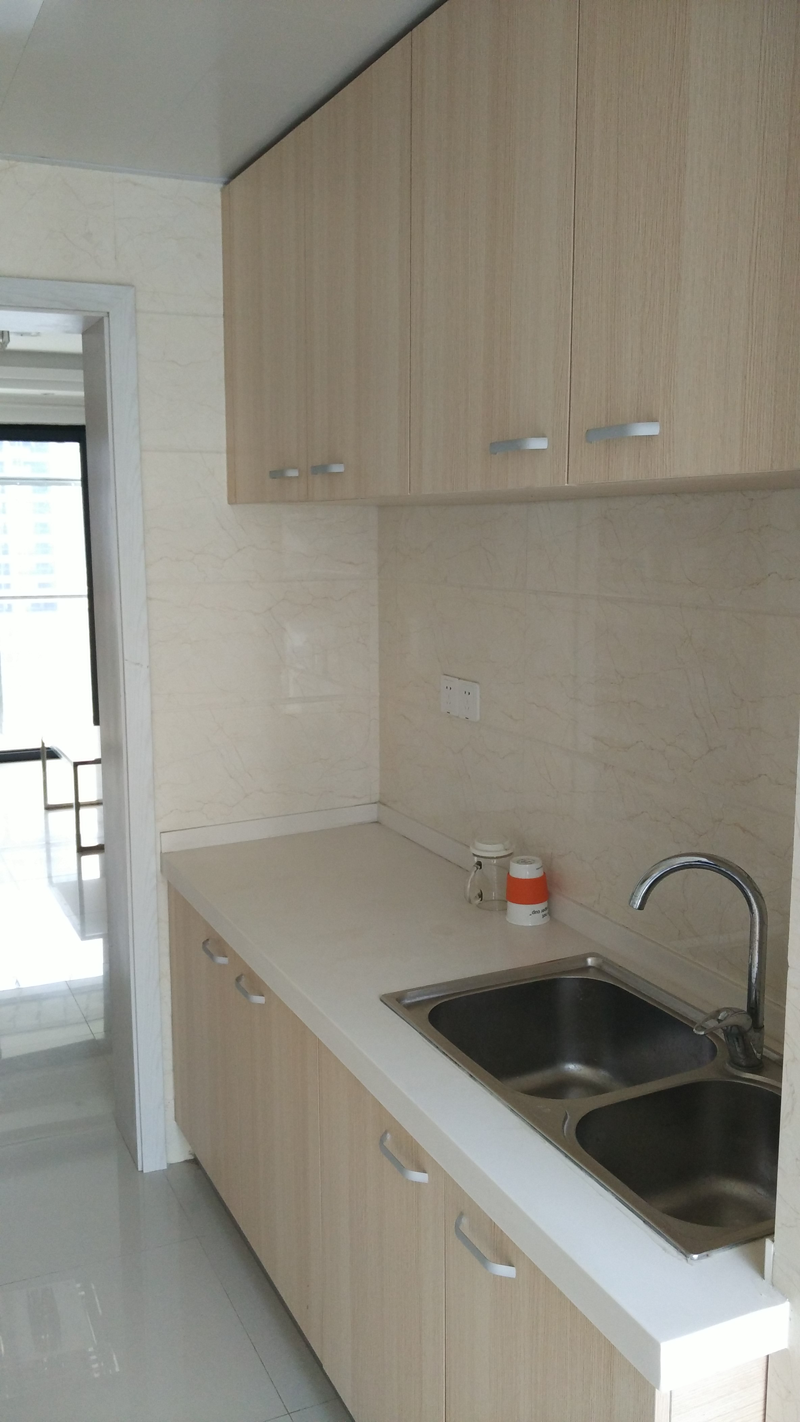 Accommodation
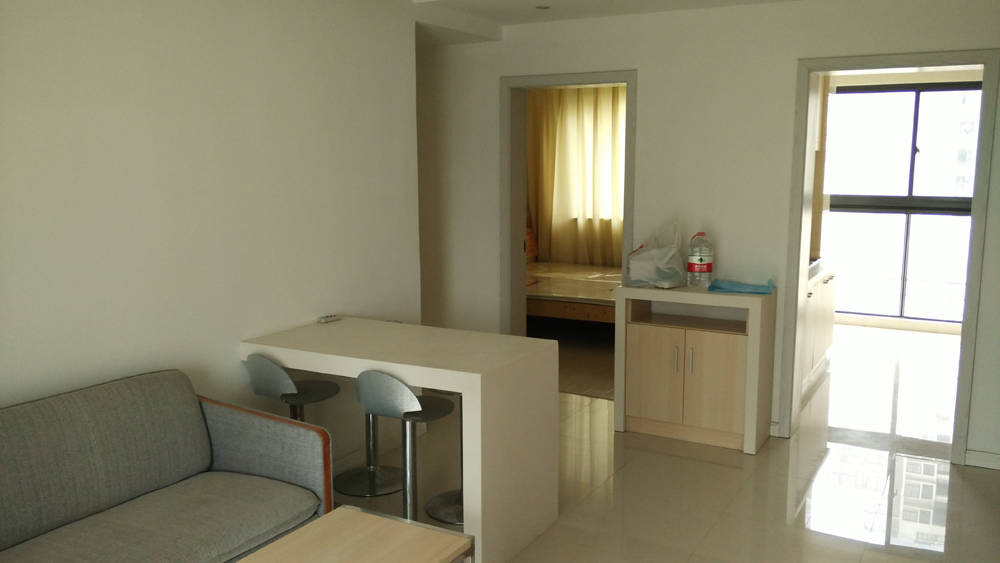 Accommodation